Calculus II for MGMT – Introduction to Vectors & MatricesLinear Combinations of Vectors
Mathematics for Management
Supplementary Electronic Materials
Vectors & their linear combinations
Vectors & their linear combinations
Scalar-, vector-, and spat-product
Hessian Normal Form
Let us summarize our knowledge on vectors by generalizing the concepts of addition of two vectors and multiplication of a vector with a scalar (1/ 3) …
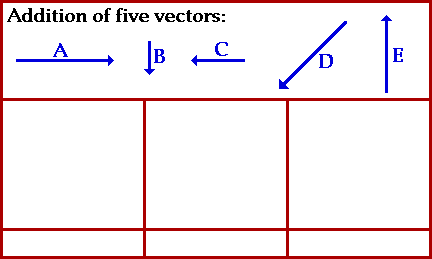 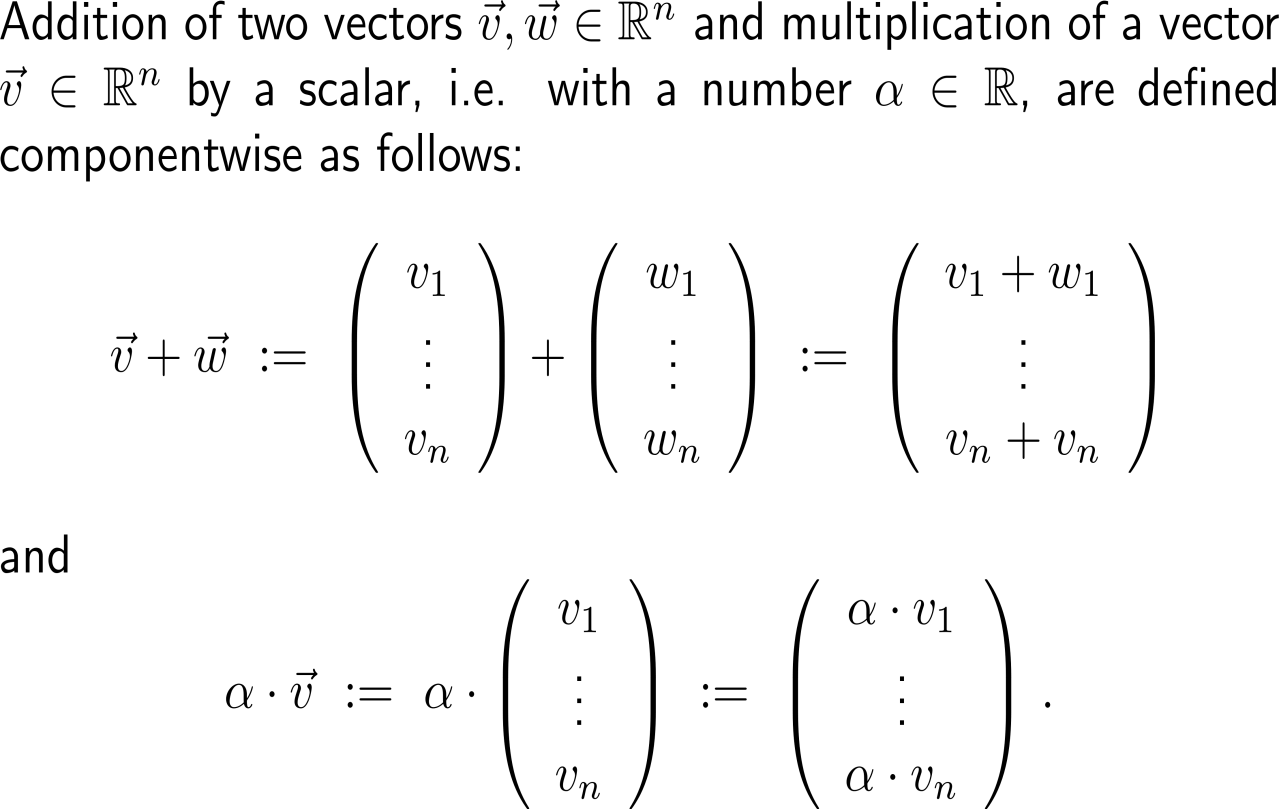 Let us summarize our knowledge on vectors by generalizing the concepts of addition of two vectors and multiplication of a vector with a scalar (2/ 3) …
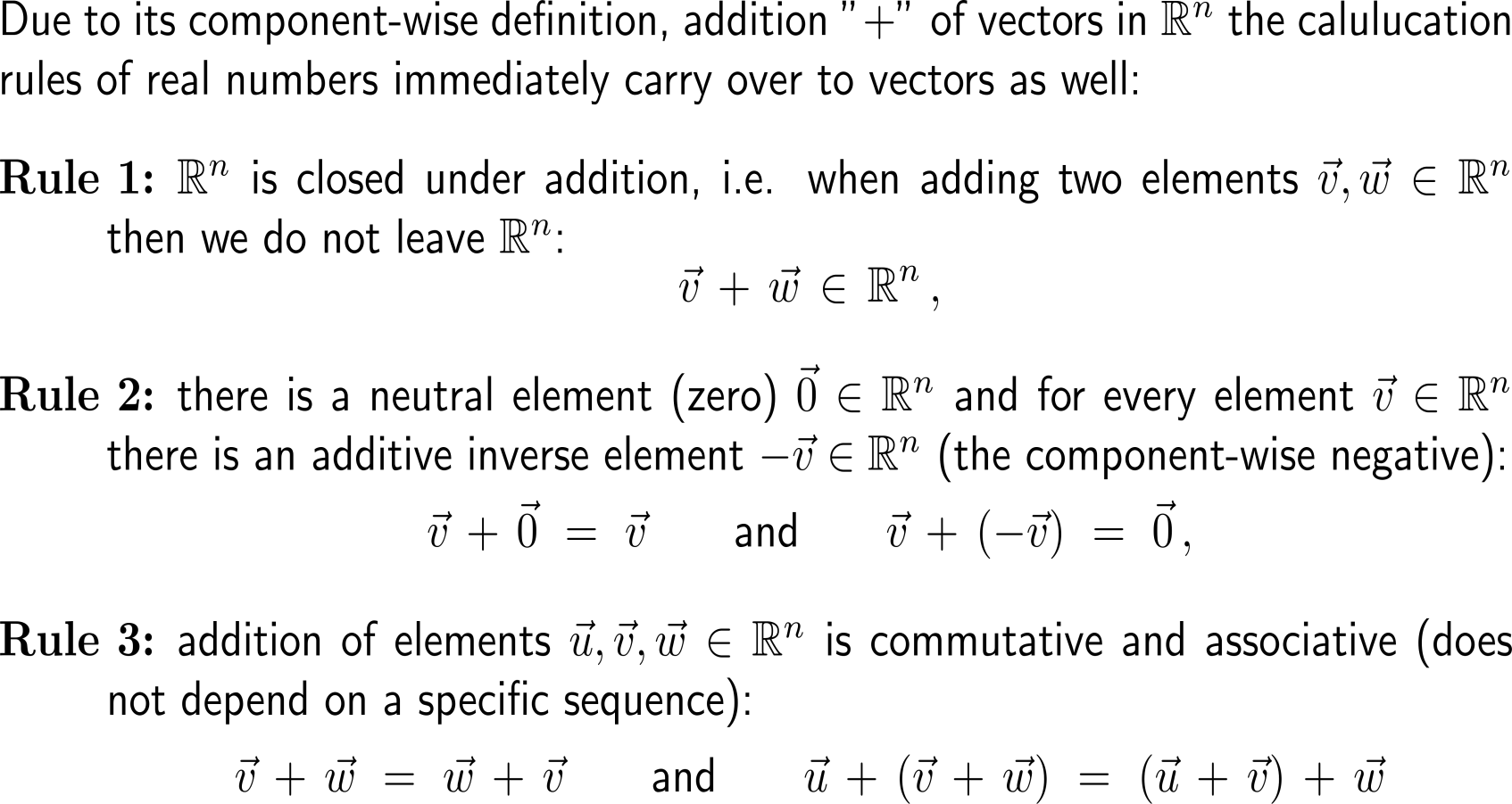 Let us summarize our knowledge on vectors by generalizing the concepts of addition of two vectors and multiplication of a vector with a scalar (3/ 3) …
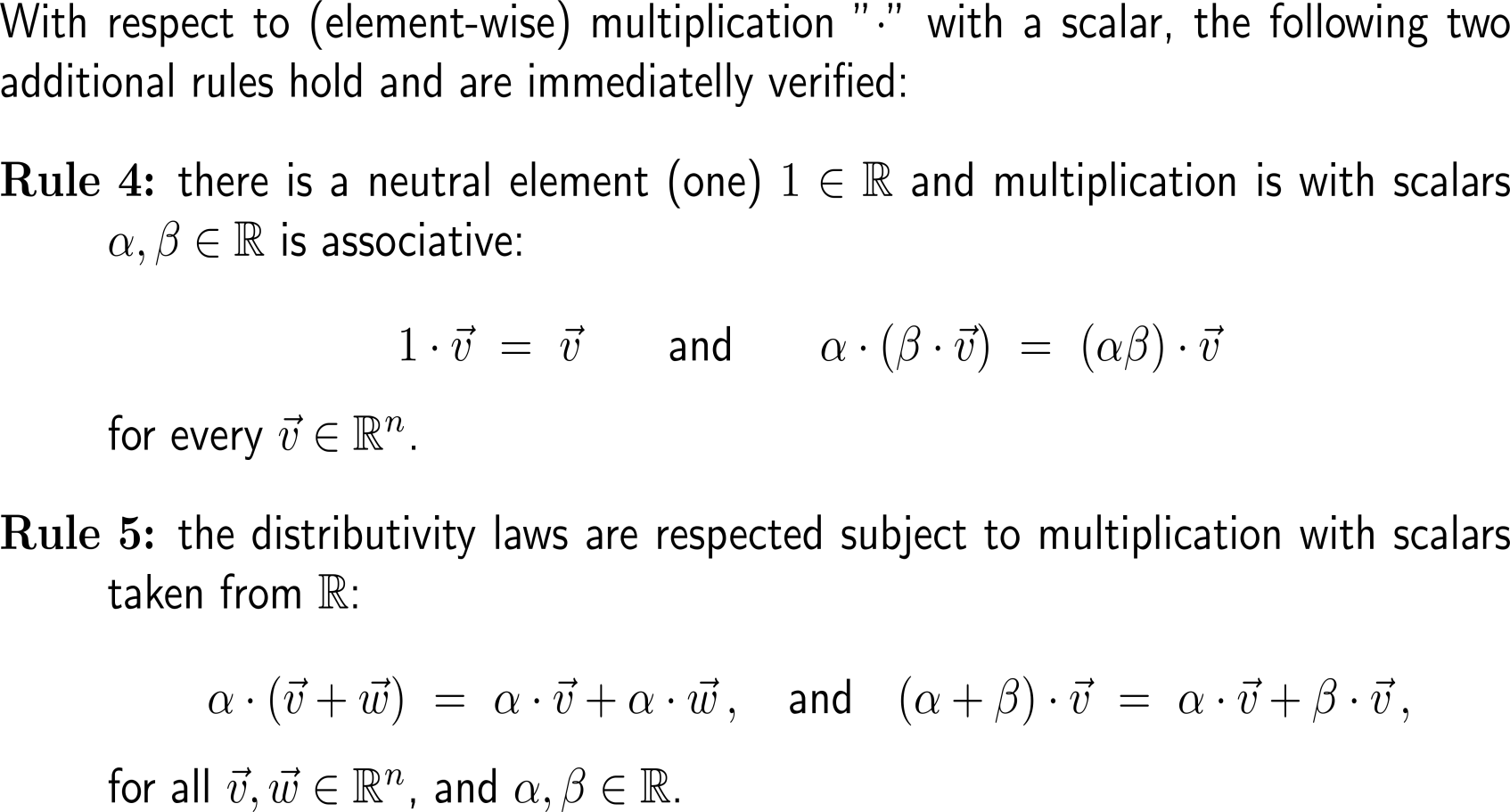 … such that we obtain the notion of a “vector space”
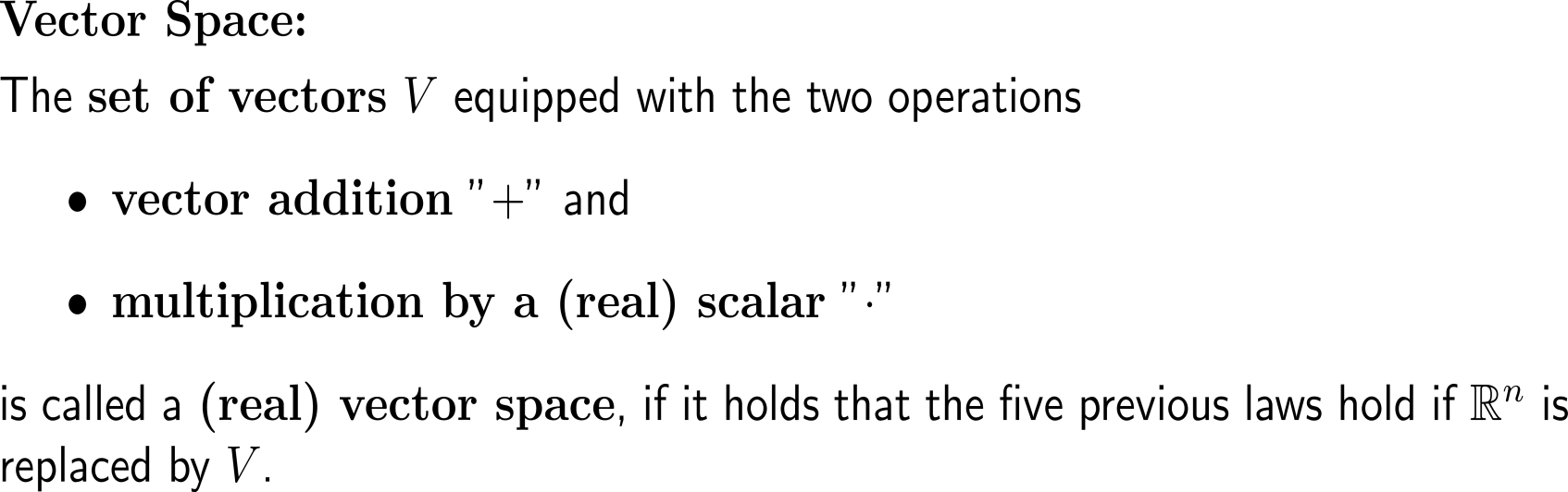 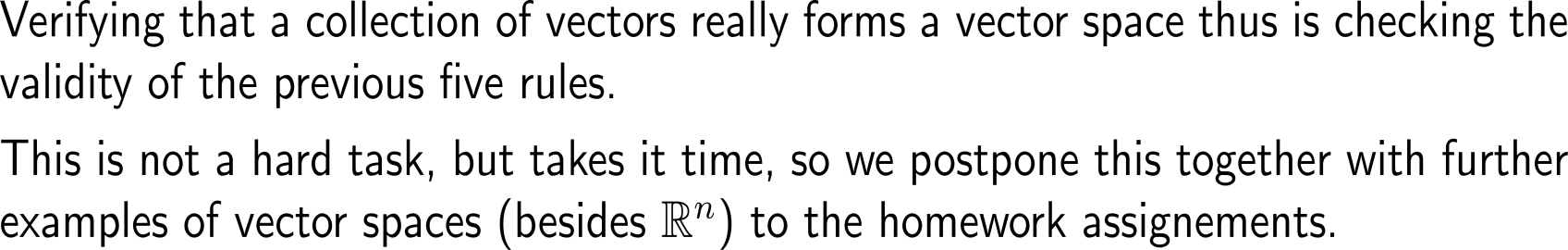 The notions of linear combination, …
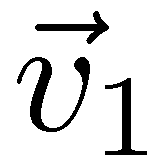 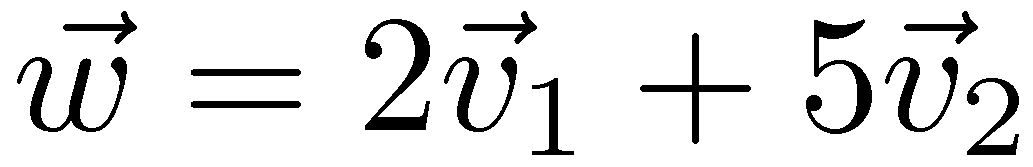 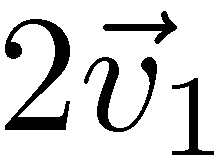 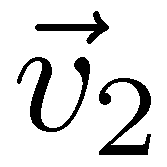 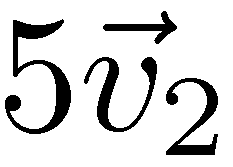 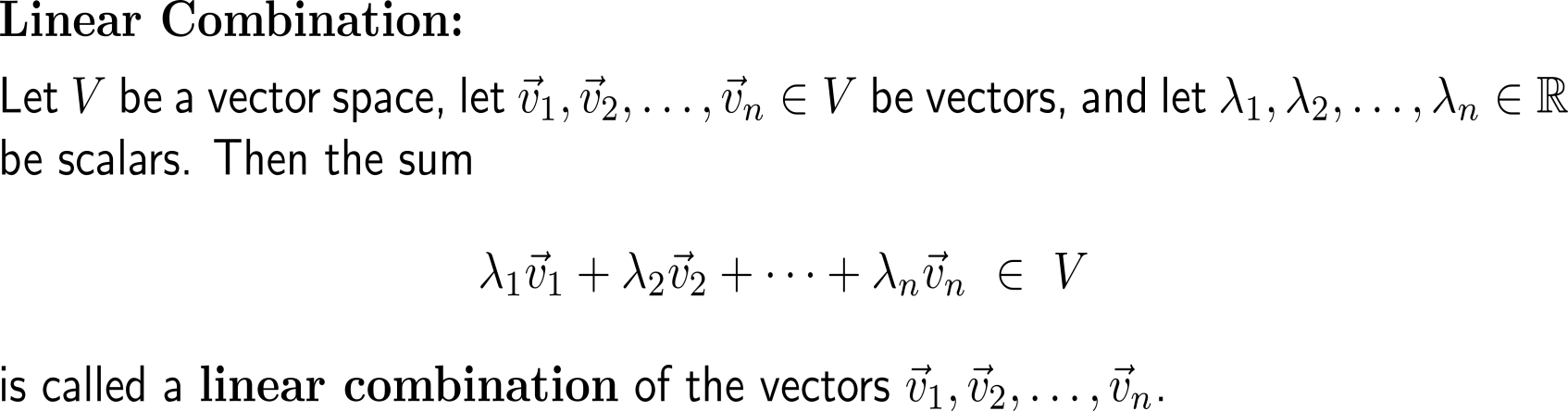 … linear hull/ span, …
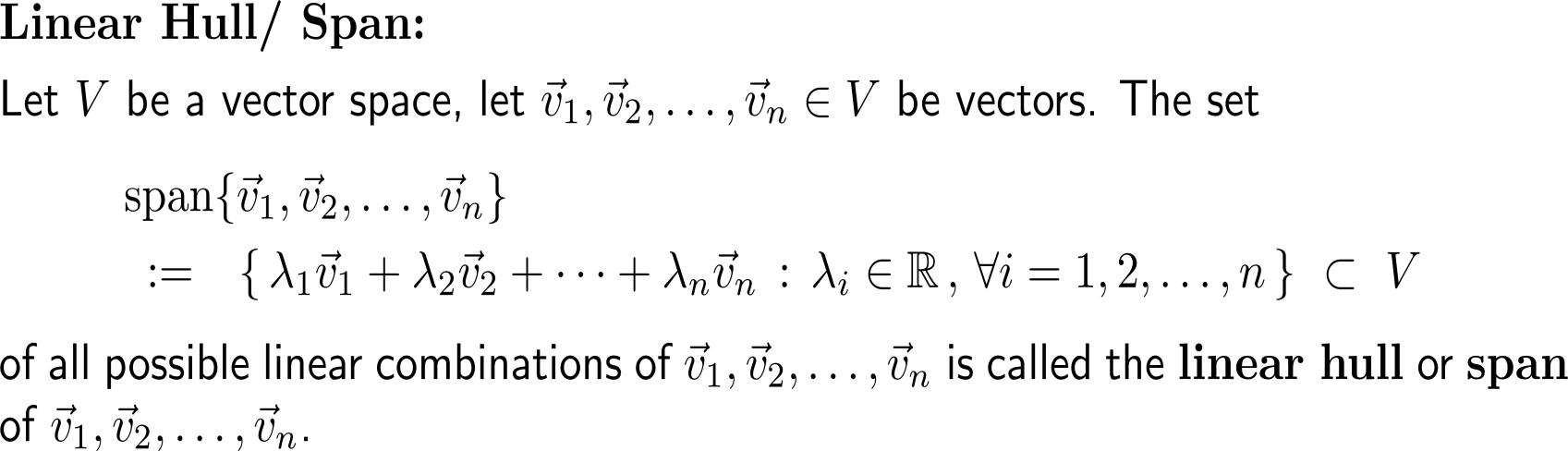 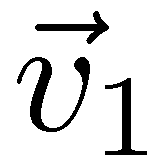 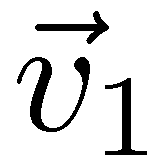 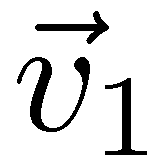 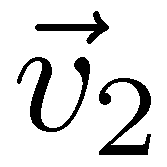 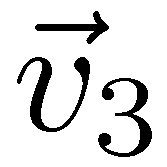 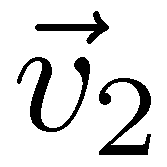 … and linear independence/ dependence belong to the most fruitful insights into the structure of vector spaces
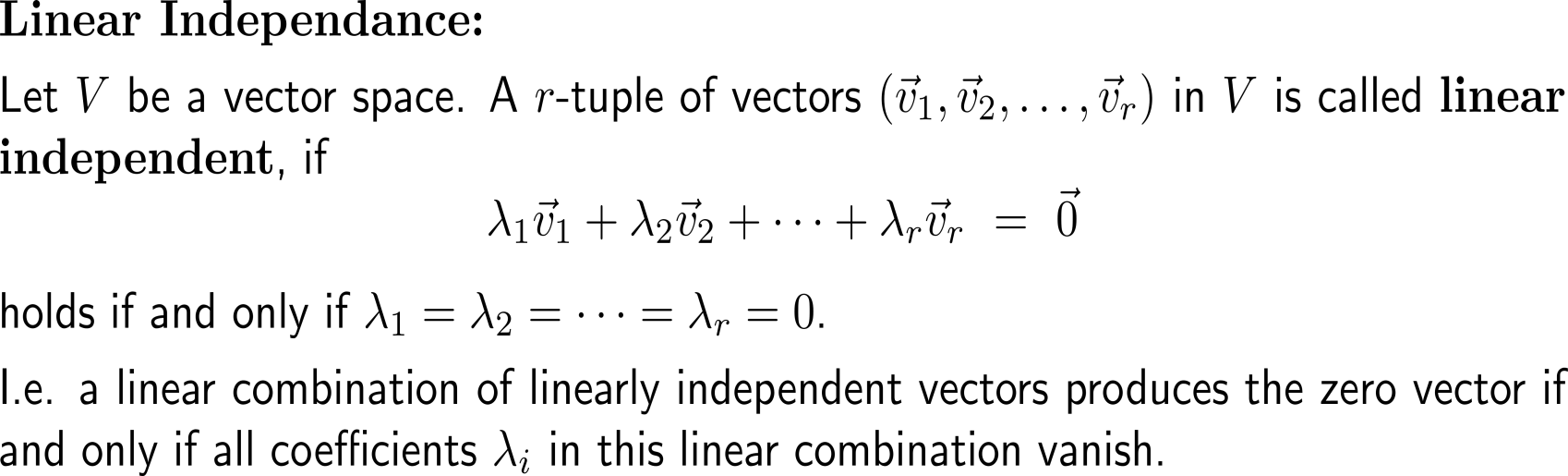 linearly dependent
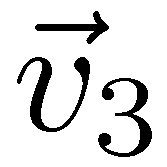 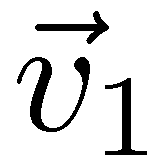 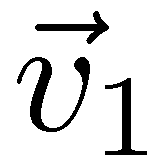 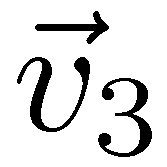 linearly independent
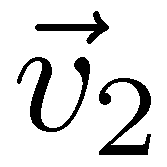 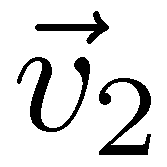 For instance, a set of vectors is linearly independent if and only if none of these vectors is a linear combination of the other ones
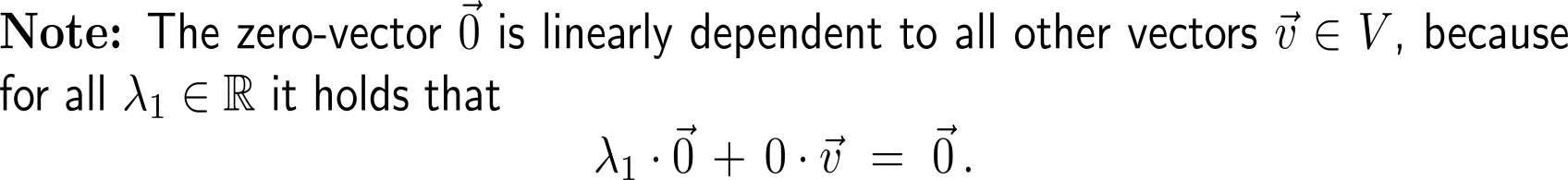 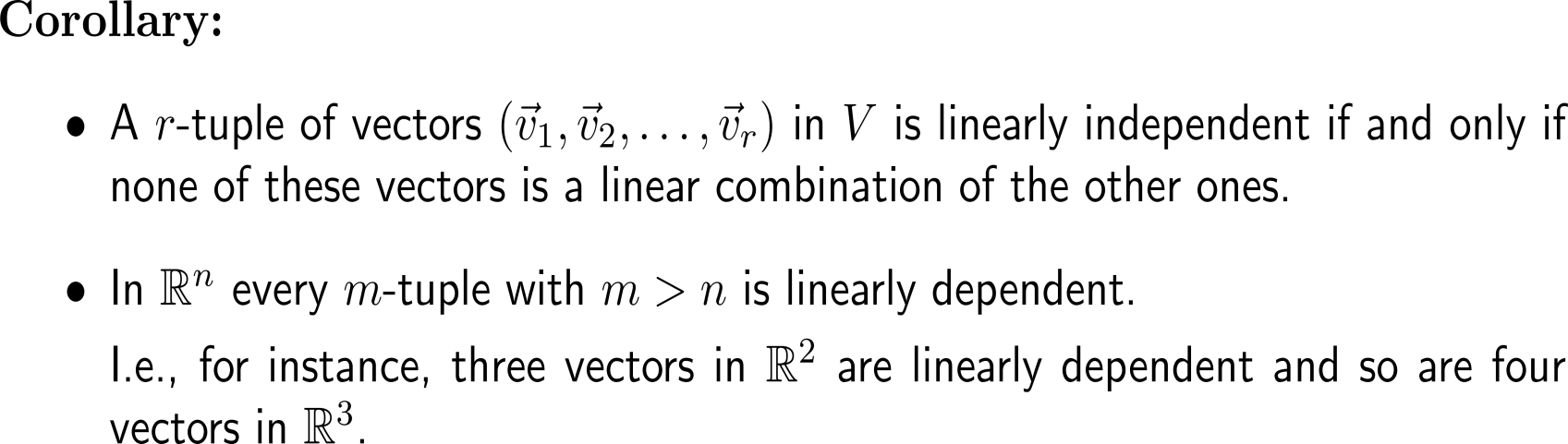 The method to decide upon linear independence/ dependence is to solve a linear system of equations
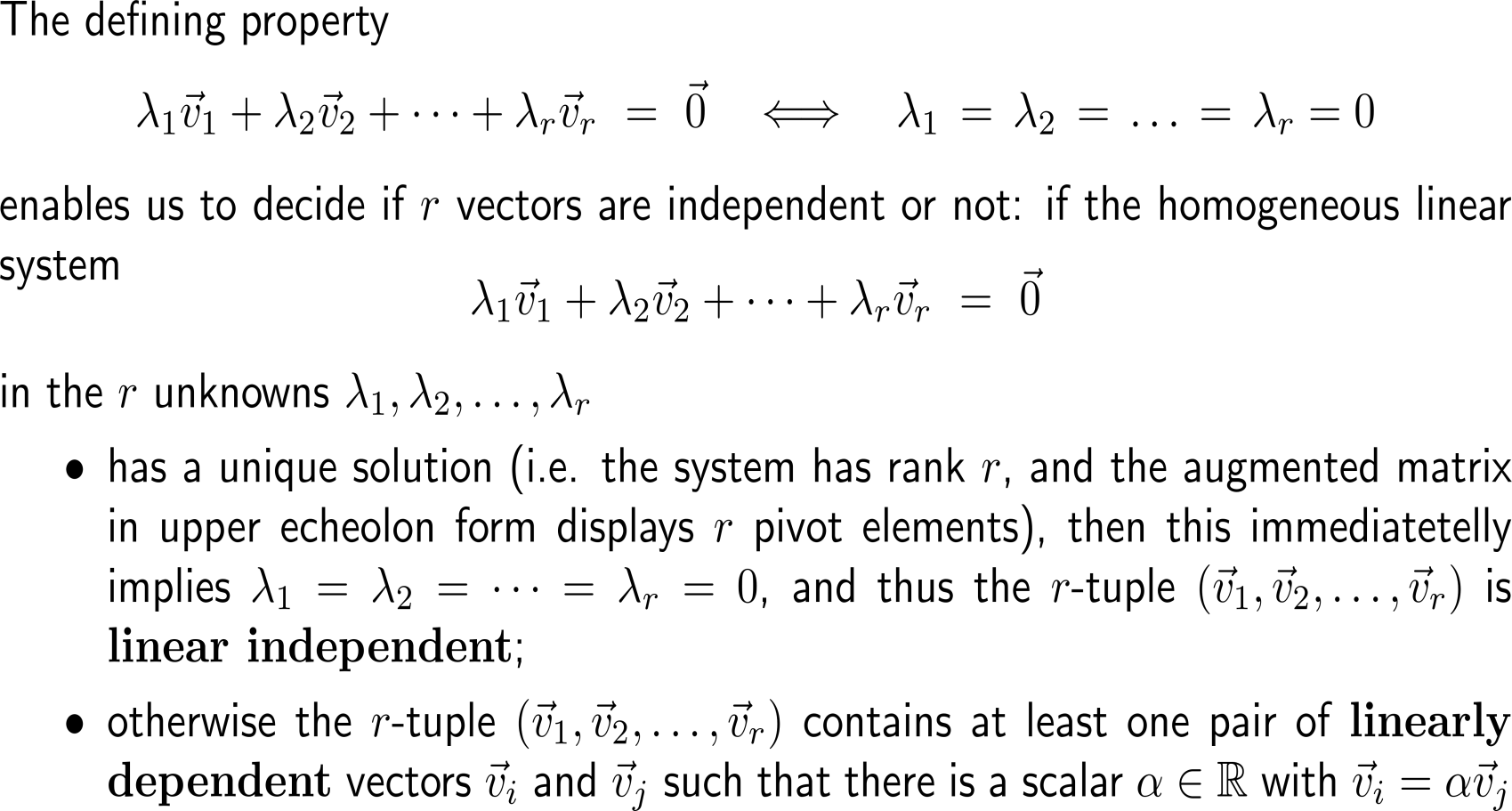 Example:Independence/ dependence of 3 vectors in 4D
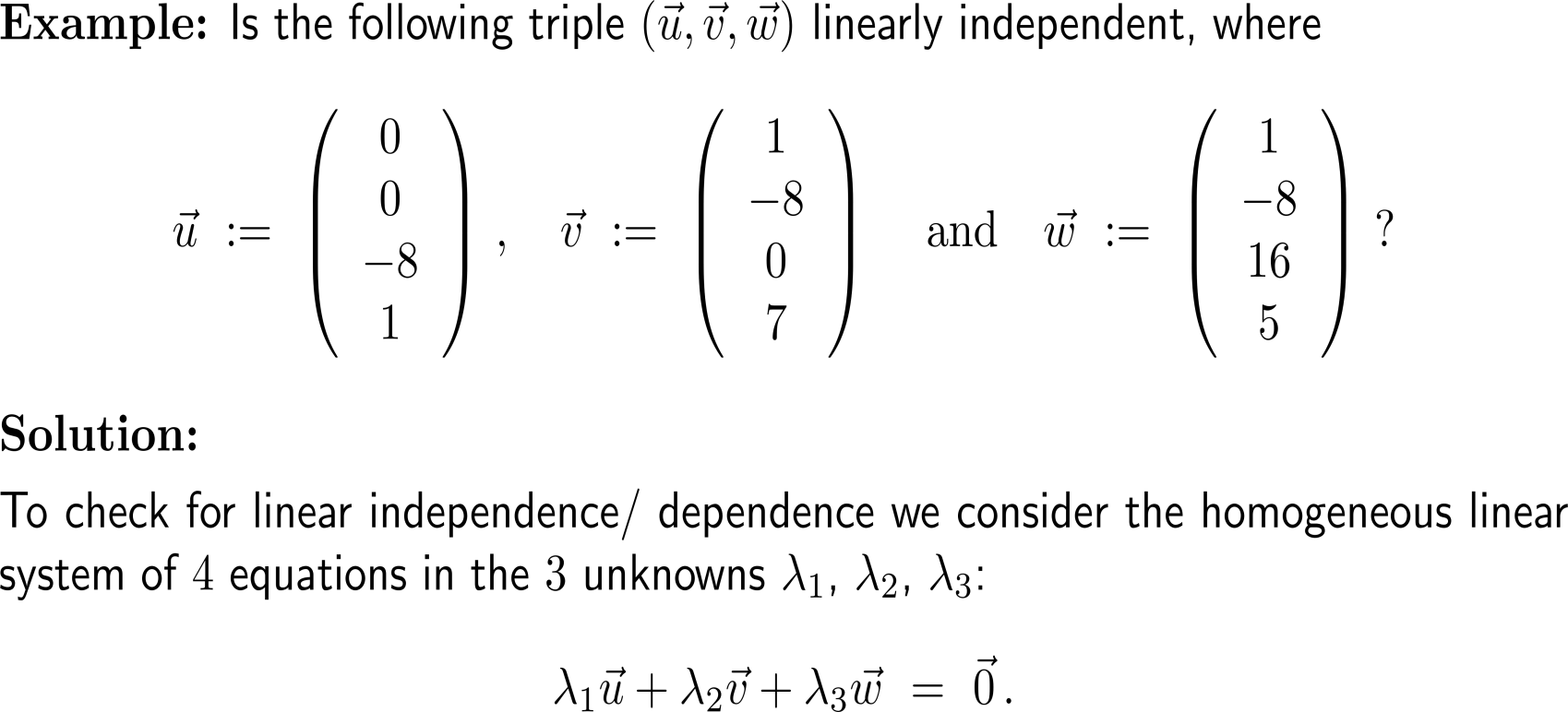 Example:Independence of 3 vectors in 4D
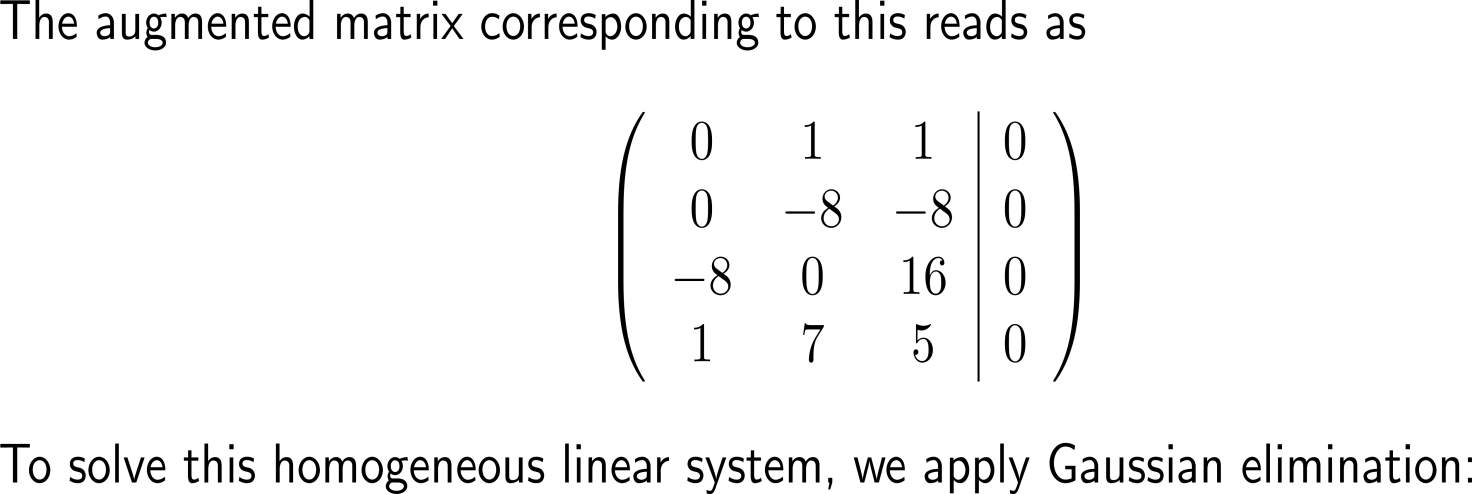 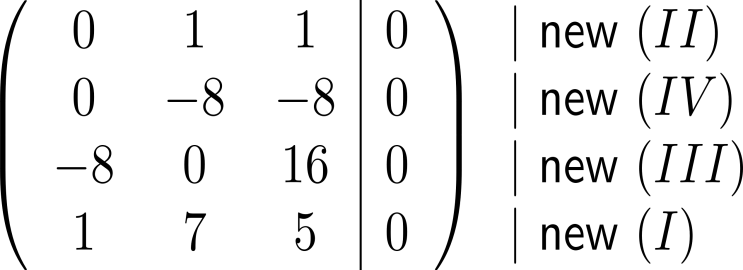 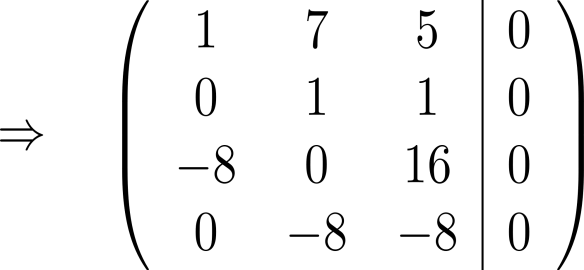 Example:Independence of 3 vectors in 4D
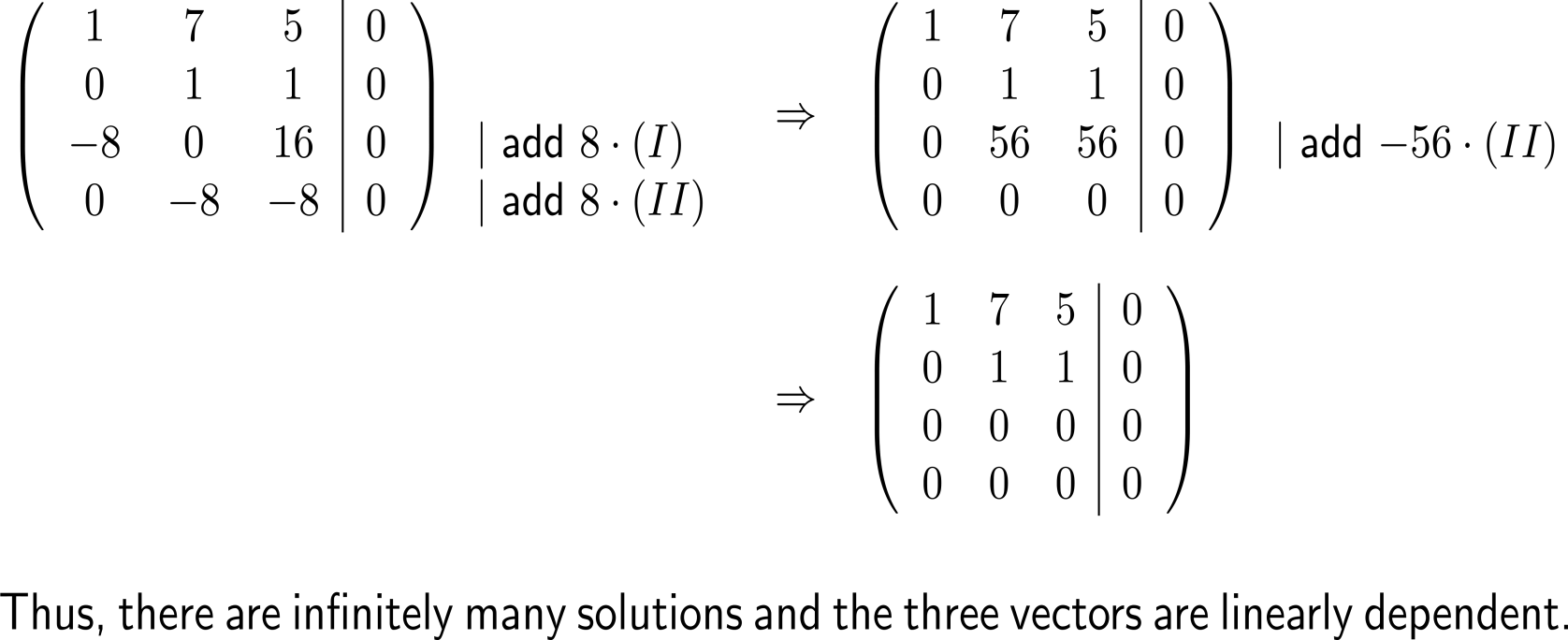 Remark: The determinant can serve as an easy test for linear independence/ dependence
linearly dependent
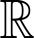 linearly independent
0
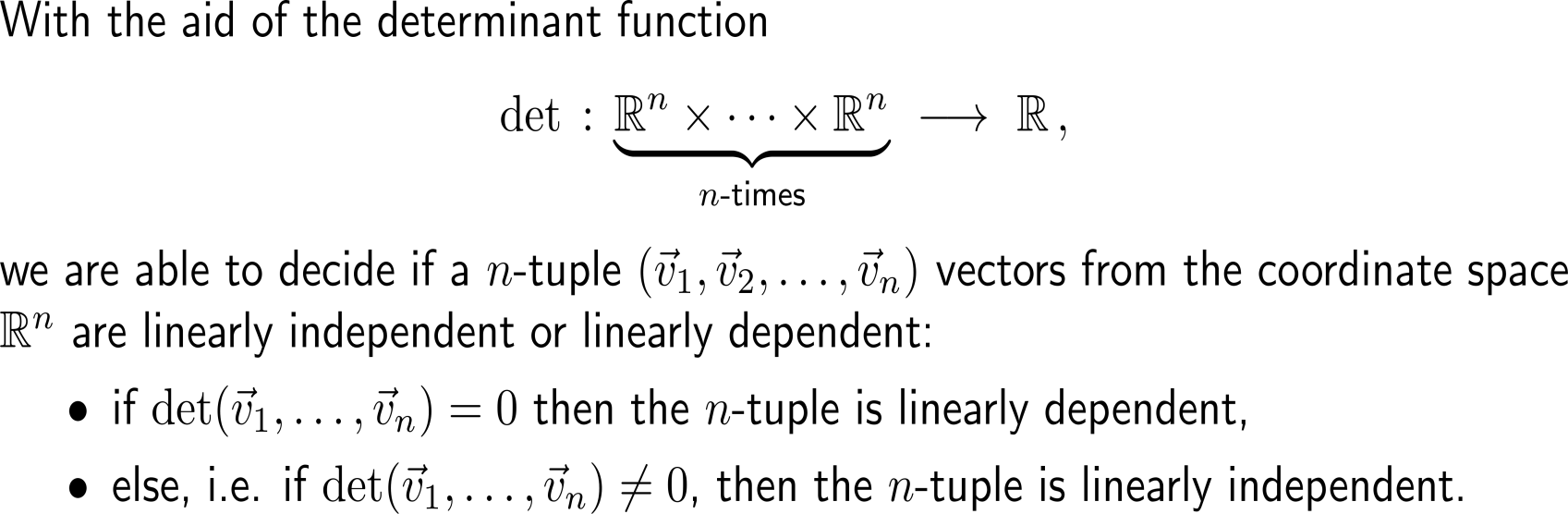 A basis of a vector space is a collection of linearly independent vectors that span the whole space
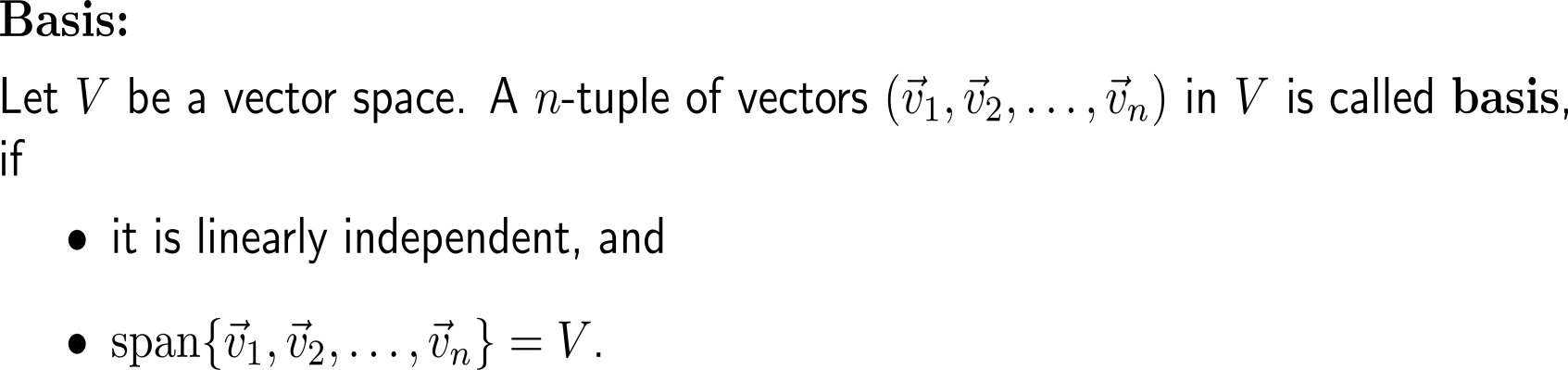 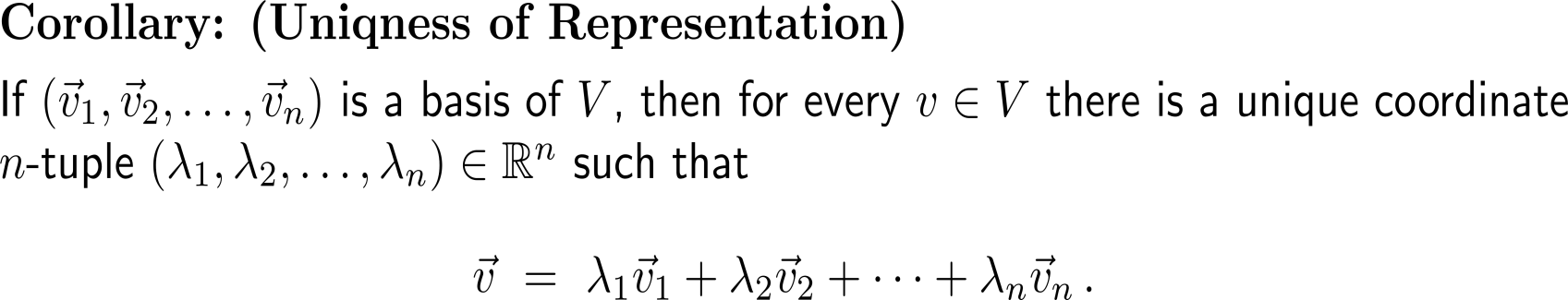 Example:The canonical basis
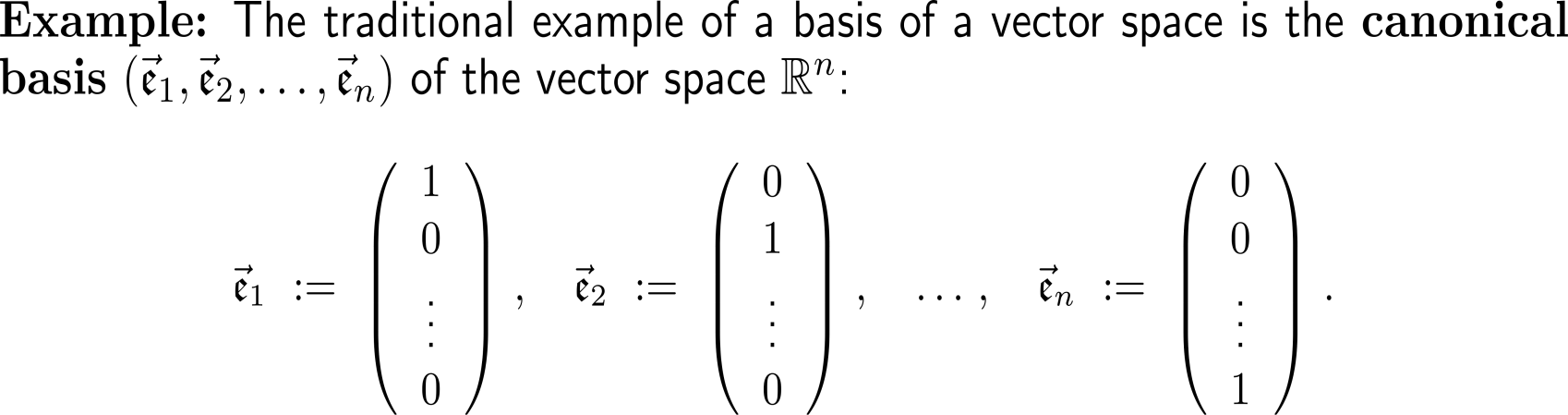 e3 = (0, 0, 1)T
e2 = (0, 1)T
0
e1 = (1, 0, 0)T
0
e1 = 1
0
e1 = (1, 0)T
e2 = (0, 1, 0)T
Example:A basis for the space P2 of polynomials of degree of at most 2
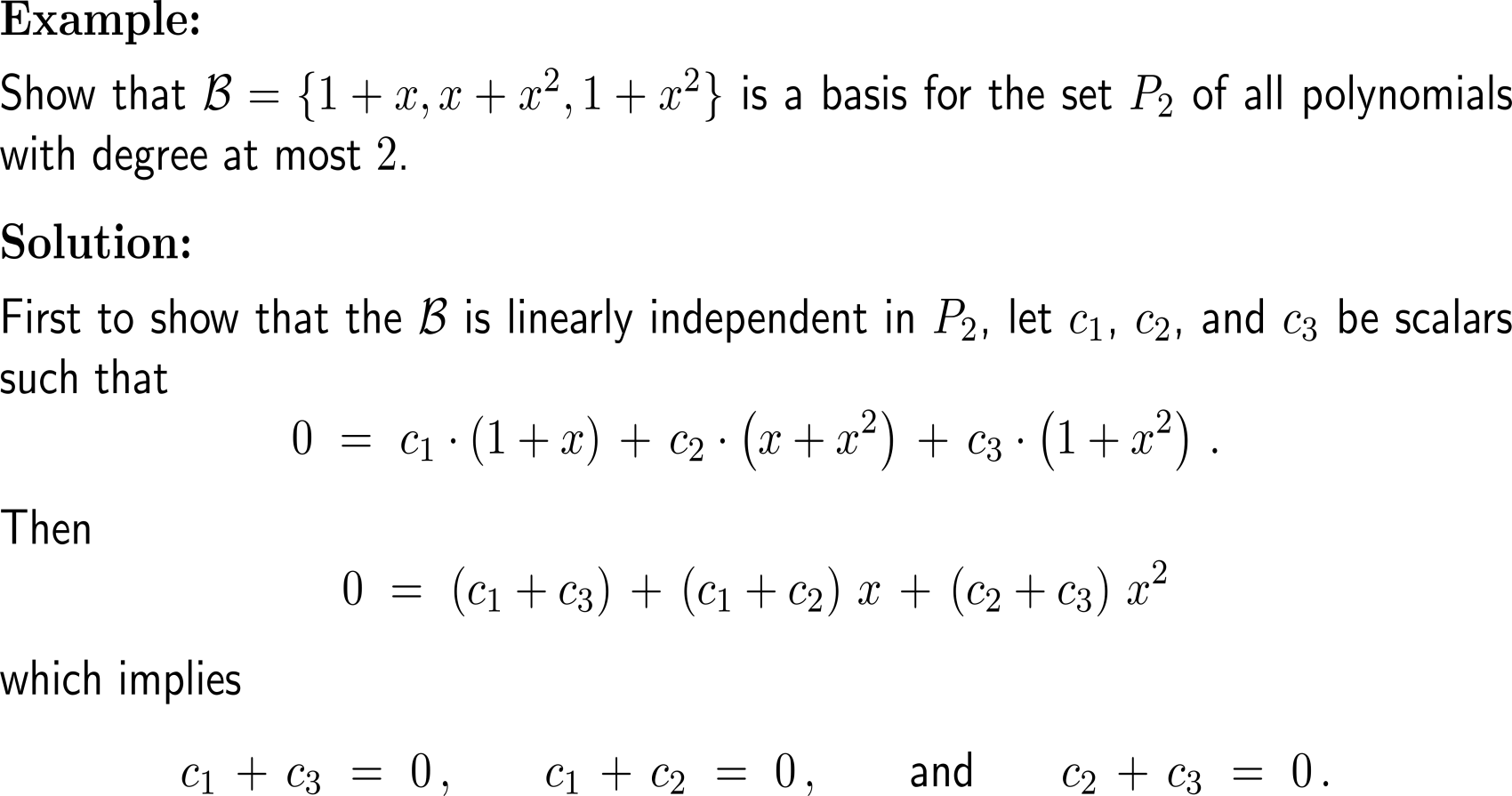 Example:A basis for the space P2 of polynomials of degree of at most 2
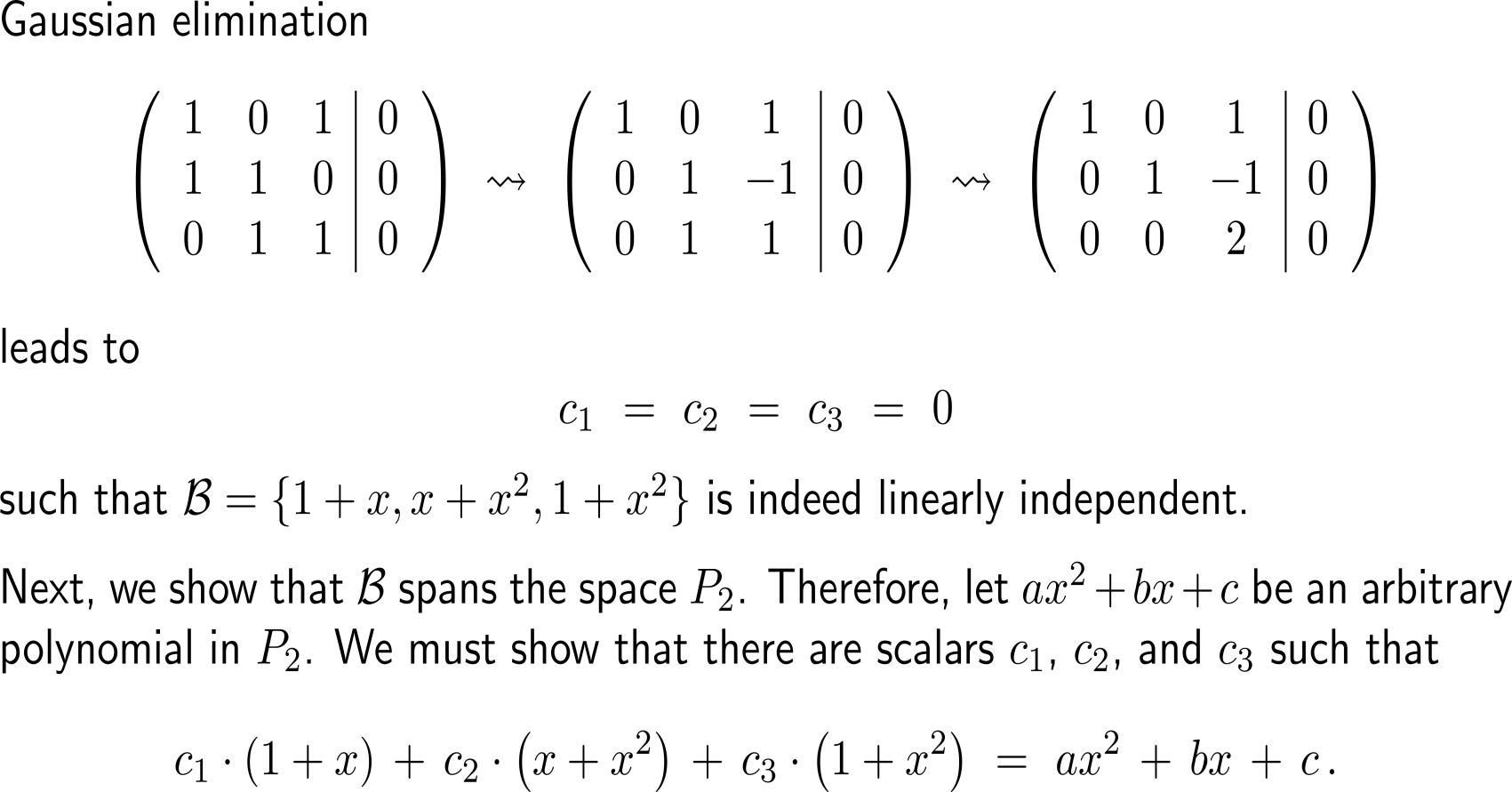 Example:A basis for the space P2 of polynomials of degree of at most 2
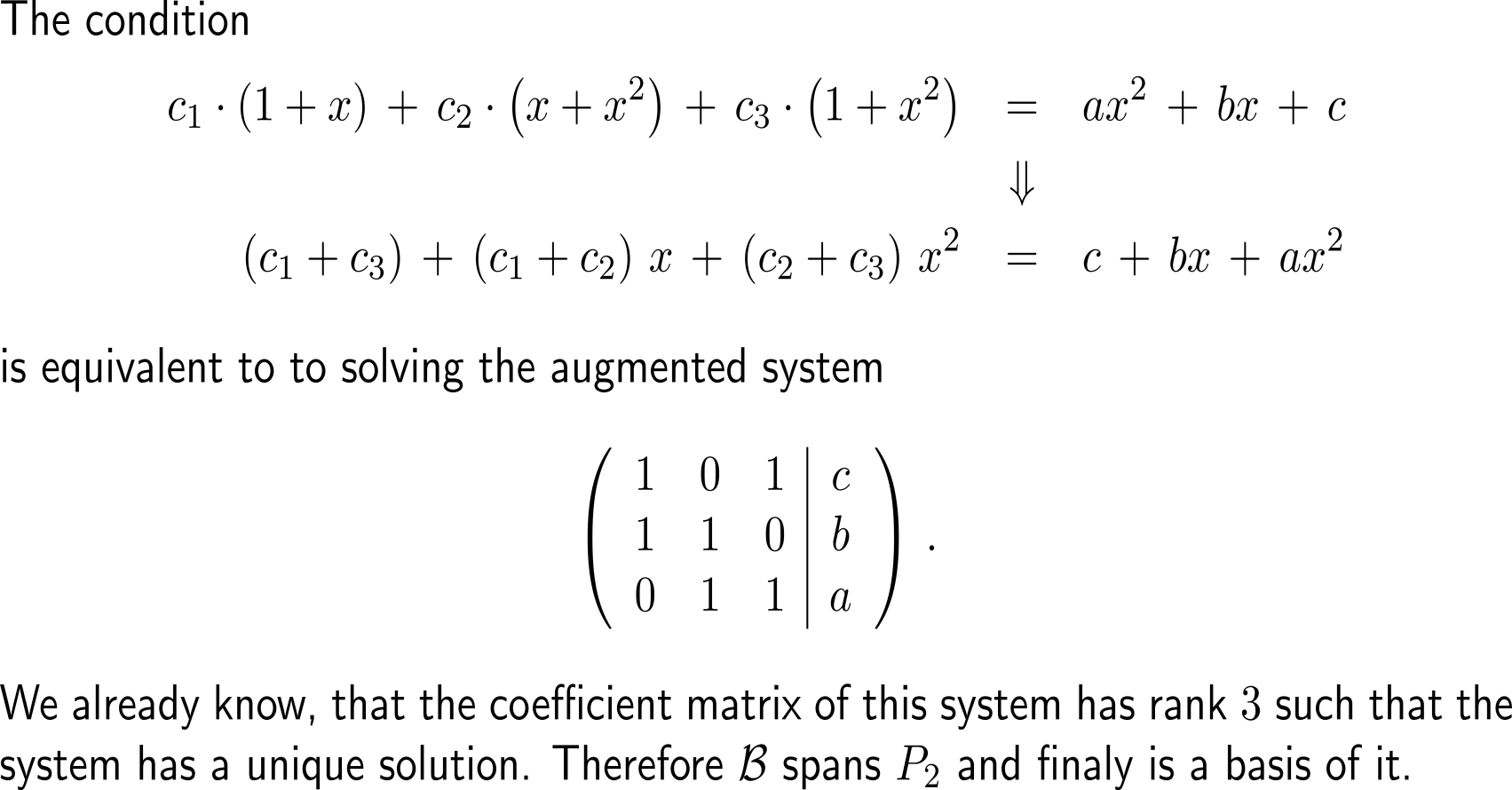 All basis sets of a vector space have the same lengths. This allows us to assign a dimension to each vector space
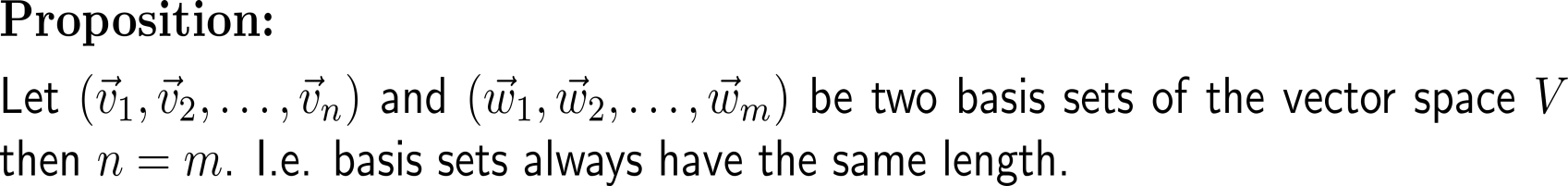 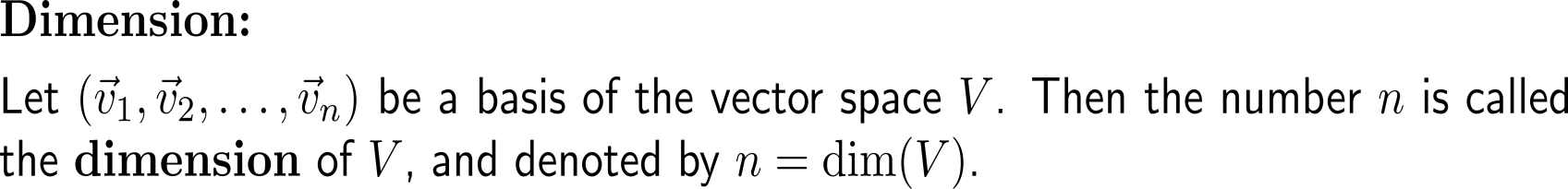 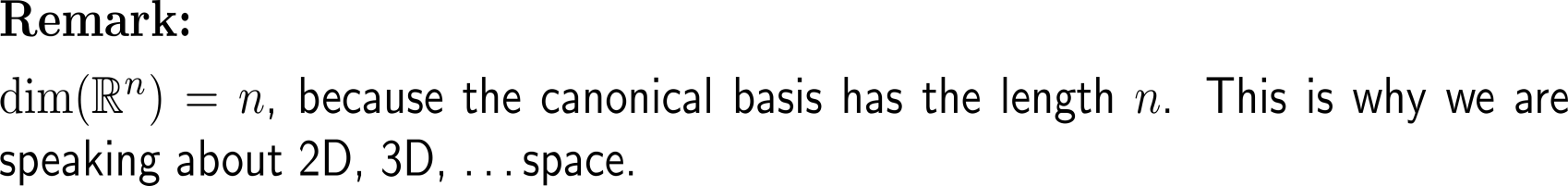 Calculus II for Management